Sommarträning 2024P2012
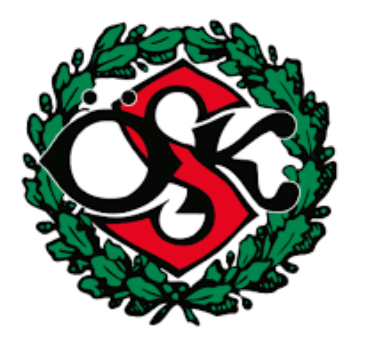 Sommarträning 2024
Syfte
Löpning
Styrka
Tips på träningsvecka
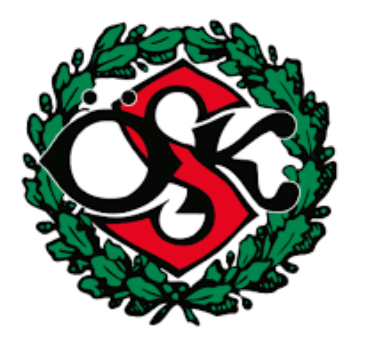 Syfte
Varför ska vi träna på sommaren inför säsongen?
Skapa goda förutsättningar för kommande innebandysäsong
Roligare att komma tillbaka till träning och match efter sommaren när man varit aktiv under sommaren och känner att man är i form
Innebandy är en fysisk sport som kräver träning.Träning = färskvara
Löpning
Distans

Intervaller
Backintervaller
Distans
Förslag på distanspass:

Uppvärmning 5 min, lätt jogg
1km högre tempo, ej maxfart
100m lätt jogg
......repetera tills du sprungit 3 gånger
Varva ner, 5 min lätt jogg
Total distans ca 4kmTotal tid ca 25-30 minuter
Torsdag
Uppvärmning 5 min lätt jogg
1km tempo
100m lätt jogg
1km tempo
100m lätt jogg
1km tempo
100m lätt jogg
Varva ner 5 min lätt jogg
Intervaller
Uppvärmning 5 min lätt jogg
Förslag på intervallpass:

Uppvärmning 5 min, lätt jogg
400m högre tempo (ej maxlöpning)
200m lätt jogg
400m högre tempo (ej maxlöpning)
......repetera tills du sprungit 5 gånger i högre tempo samt lätt jogg
Varva ner, 5 min lätt jogg
Total distans ca 3-4kmTotal tid ca 30-35 minuter
Torsdag
400m tempo
200m lätt
400m tempo
200m lätt
400m tempo
200m lätt
400m tempo
200m lätt
400m tempo
200m lätt
Varva ner 5 min lätt jogg
Backintervaller
Uppvärmning 5 min lätt jogg
Förslag på backintervaller:

Uppvärmning 5 min, lätt jogg
30m maxlöpning uppför backe
30m lätt jogg ner till start
......repetera tills du sprungit upp och ner 8 gånger
Varva ner, 5 min lätt jogg
Total distans ca 1,5kmTotal tid ca 15-20 minuter
Torsdag
30m max upp
30m lätt ner
30m max upp
30m lätt ner
30m max upp
30m lätt ner
30m max upp
30m lätt ner
30m max upp
30m lätt ner
30m max upp
30m lätt ner
30m max upp
30m lätt ner
30m max upp
30m lätt ner
Varva ner 5 min lätt jogg
Löpning
Utgå ifrån våra förslag och hitta din egen nivå på dina pass
Är något för lätt, gör det mer ansträngande
Öka farten
Öka distansen
Är något för ansträngande, gör det lite lättare
Minska farten men försök hålla distansen på intervaller osv.
Styrka
Tips från coachen 1: Träna hela kroppen
Enbart större biceps kommer inte göra dig till en bättre innebandyspelare...
Tips från coachen 2: Youtube is your friend
Kolla klipp på Youtube hur man utför övningarna på ett bra sätt utan risk att skada dig.Känner du inget i den muskel som ska tränas så behöver din teknik förmodligen justeras.Det är alltid bättre att göra en övning långsamt med korrekt teknik än att göra den snabbt och med fel teknik, tänk på skaderisken...
Tips från coachen 3: Har du känningar
Träna lätt. Man kan alltid göra något även om man är skadad.
Knäkontroll, gummiband, promenader....
Styrka
Förslag på styrkepass:

Uppvärmning 4x20 sekunder, jumping jacks, vila 10 sekunder mellan varje omgång
15 x situps
10 x burpees
15 x rygglyft
10 x squats
15 x tåhävningar
15 x armhävningar (på knä eller tå)
......repetera tills du gjort alla övningar 3 gånger (uppvärmning görs bara en gång)
Total tid ca 20-25 minuter
Torsdag
Tips på träningsvecka
Måndag – Distanspass + styrka
Tisdag – Vila
Onsdag – Intervaller + styrka
Torsdag – Vila 
Fredag – Backintervaller + styrka
Lördag – Vila 
Söndag – Vila
Tips på vägen
Du ansvarar själv för din träning under sommaren
Dra ihop ett litet gäng och träna tillsammans, det blir både roligare och lättare
Motivera andra genom att skicka en Snap när du tränar
Ta med mamma, pappa eller syskon på ett träningspass
Bestäm dig på morgonen ”idag ska jag träna” så det är bestämt och inplanerat
All träning som görs är bättre än den som inte görs
Träning är inte ALLTID roligt, men det känns skönt när det är gjort!Lycka till!
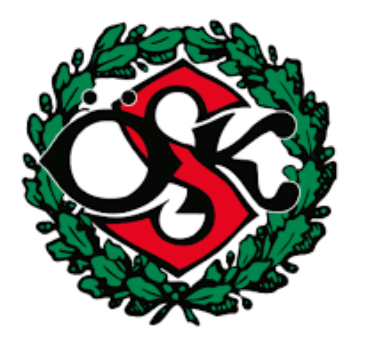